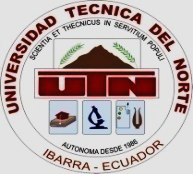 UNIVERSIDAD TÉCNICA DEL NORTE FACULTAD DE CIENCIAS ADMINISTRATIVAS Y ECONÓMICASCARRERA DE INGENIERÍA EN ADMINISTRACIÓN PÚBLICA DE GOBIERNOS SECCIONALES Presentación FINAL DEL TRABAJO DE GRADO  TEMA:“MANUAL DE PROCEDIMIENTOS ADMINISTRATIVOS PARA LA JUNTA PARROQUIAL  DE CUELLAJE DEL CANTÓN COTACACHI, PROVINCIA DE IMBABURA”Autor: ECHEVERRÍA FLORES, MARCO ANTONIO
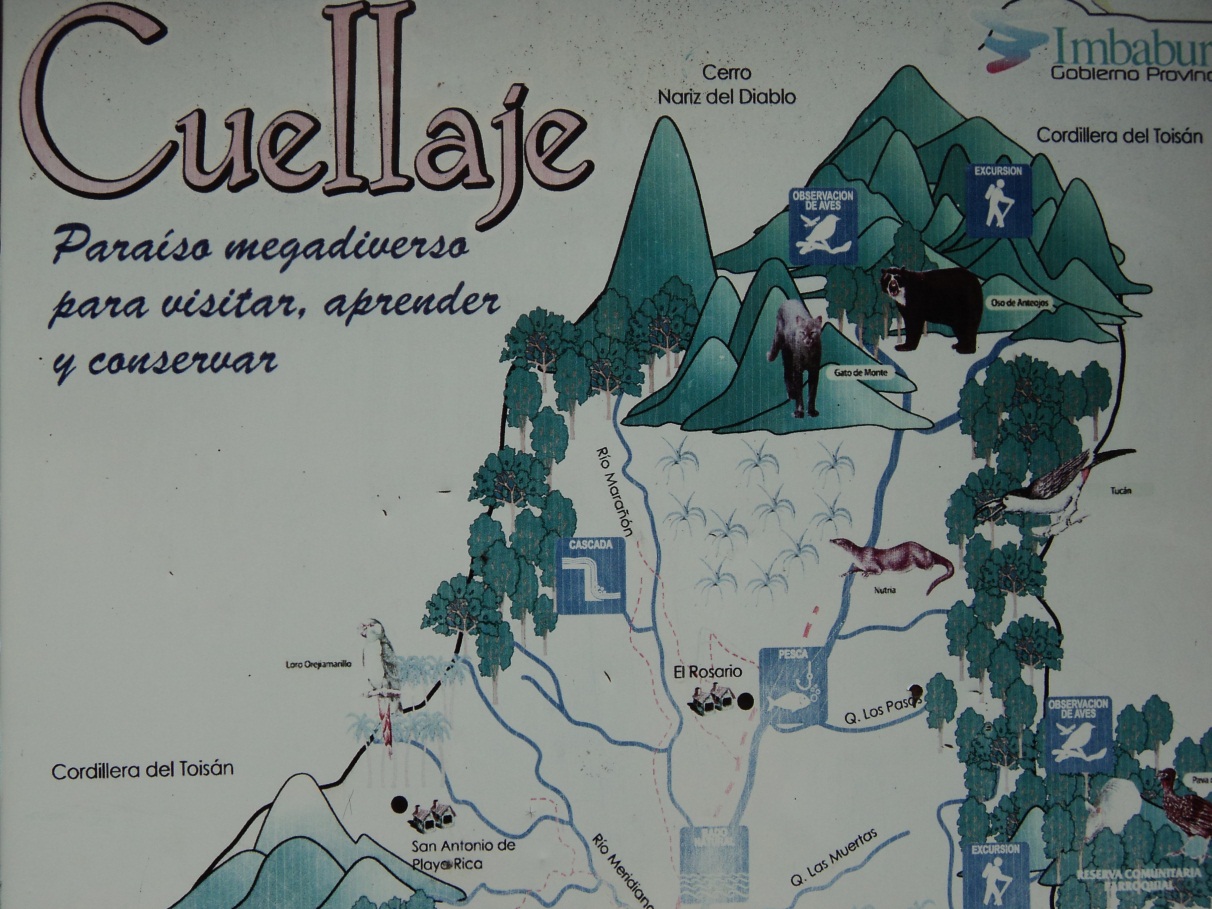 ZONA DE INTAG
ANTECEDENTES
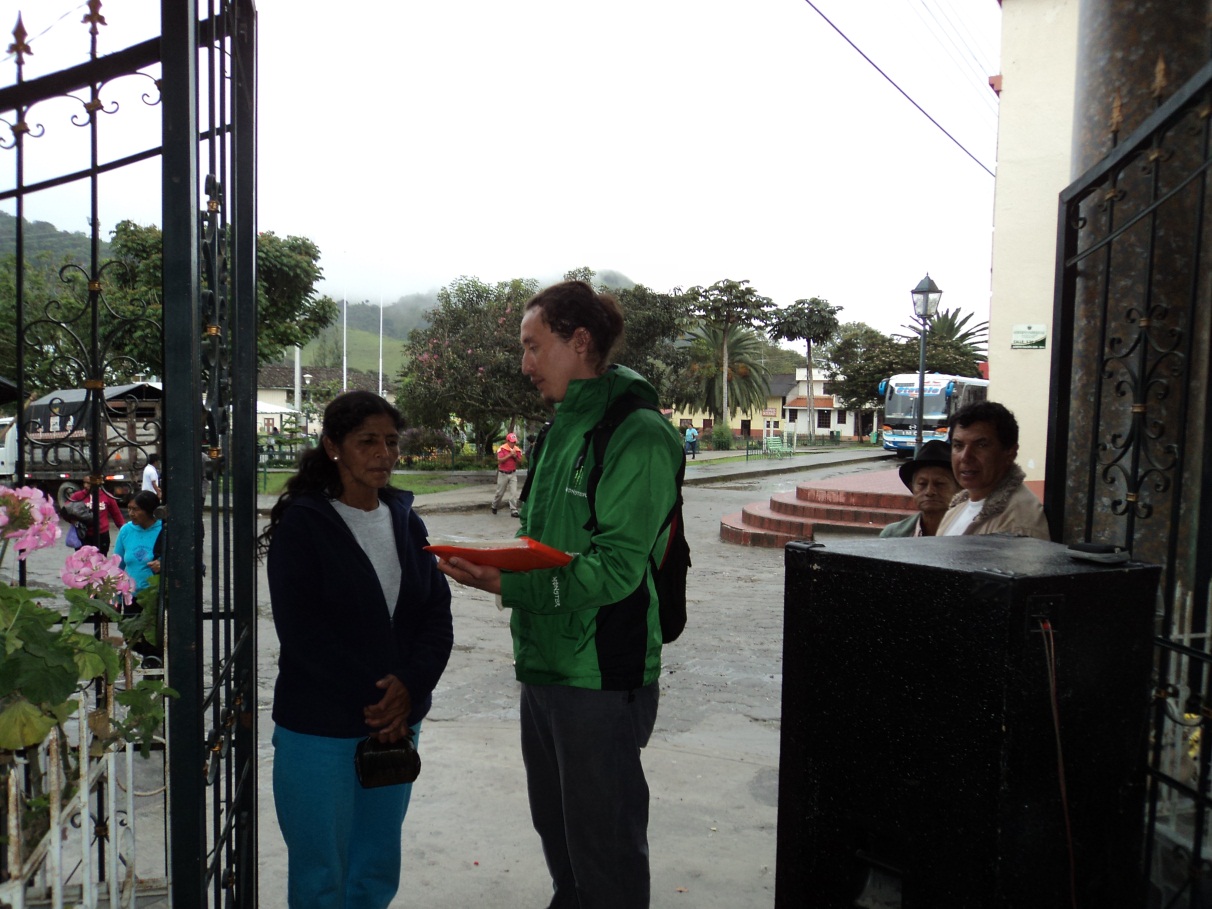 FUNDADA EL 05 DE AGOSTO DE 1964
TEMPERATURA 20O A 23O
ALTURA DE 1850 msnm.
2245 HABITANTES
LÍMITES SON AL NORTE POR LA PARROQUIA ALTO TAMBO DE IBARRA AL SUR CON LA PARROQUIA CHONTAL  Y  AL ESTE POR LA PARROQUIA DE APUELA E IMANTAG Y AL OESTE POR LA PARROQUIA LUIS VARGAS TORRES DE LA PROVINCIA DE ESMERALDAS
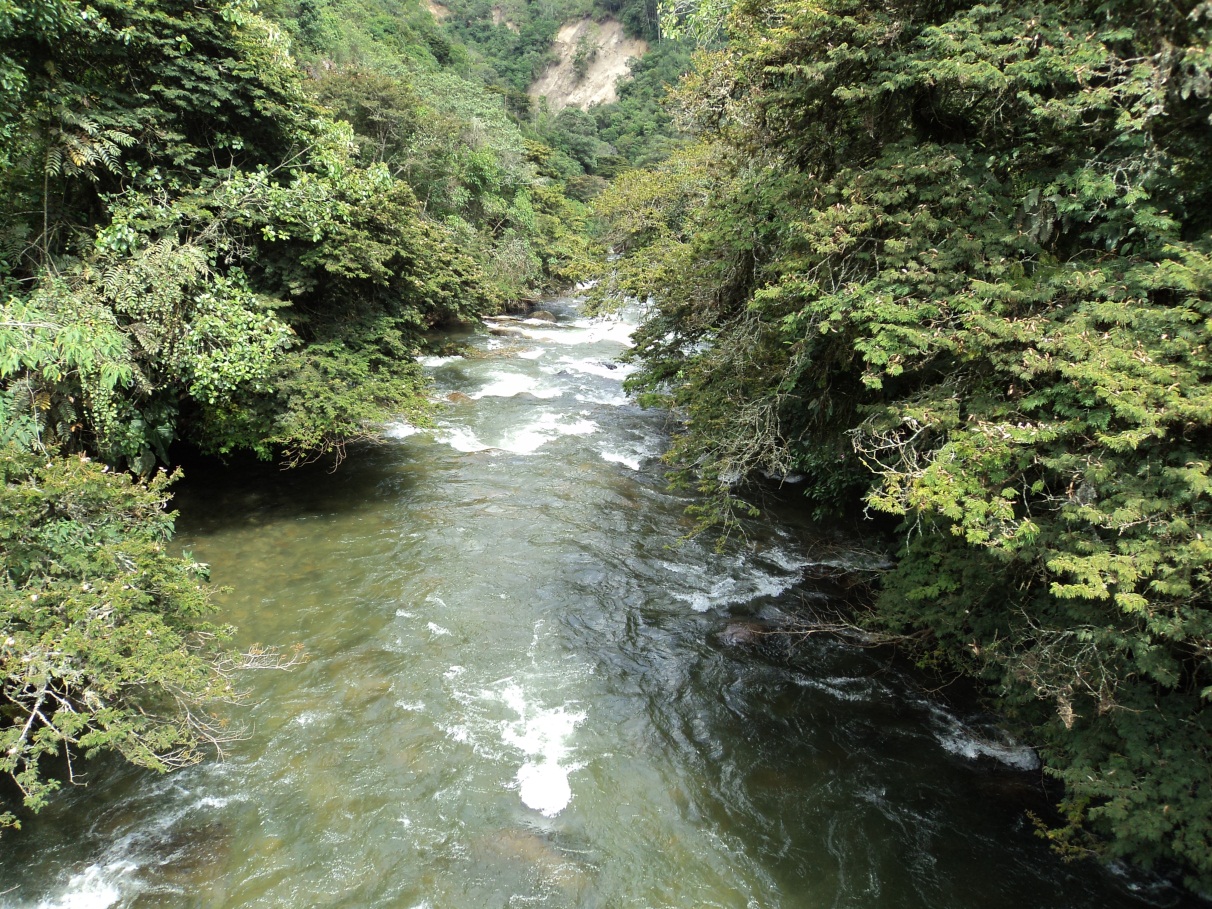 DIAGNOSTICO
El diagnóstico aplicado técnico situacional se desarrollado en base a la investigación primaria y secundaria ,  con la finalidad de garantizar una herramienta de fácil aplicación para los clientes internos y externos de la junta parroquial Cullaje.
DIAGNOSTICO
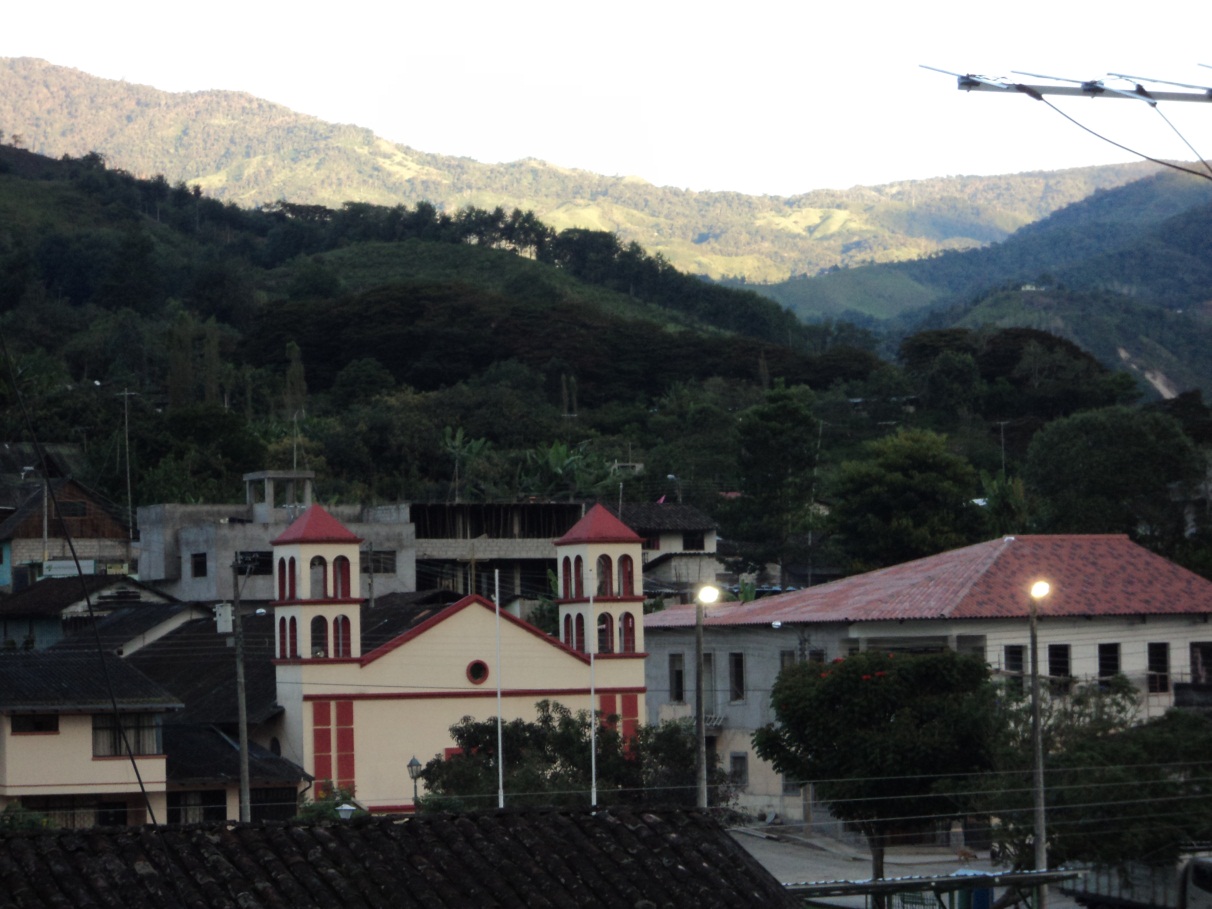 II. BASES TEÓRICAS
ADMINISTRACIÓN PÚBLICA
PROCEDIMIENTOS ADMINISTRATIVOS
ORGANIGRAMAS
BASE TEORICA
MANUAL
PROCESOS
GOBIERNOS AUTONOMOS DECENTRALIZADOS PARROQUIALES
COOTAD
Diseñar un manual de procedimientos administrativos para el G.A.D.P de Cuellaje, con miras a mejorar la gestión administrativa y organizativa tanto de los funcionarios así como también de la sociedad de la zona, brindando la oportunidad de un soporte técnico para cualquier tipo de labor.
GENERAL
OBJETIVOS PROPUESTOS
Levantar un programa de comunicación interna y mando horizontal   diagnosticando o actualizando los procedimientos.
ESPECIFICOS
Detallar el margen de acción institucional de acuerdo a cada procedimiento, documentado de manera didactica.
Elaborar un manual de procedimientos para motivar el nexo administrativo y participativo del GADP. y las organización  sociales del sector.
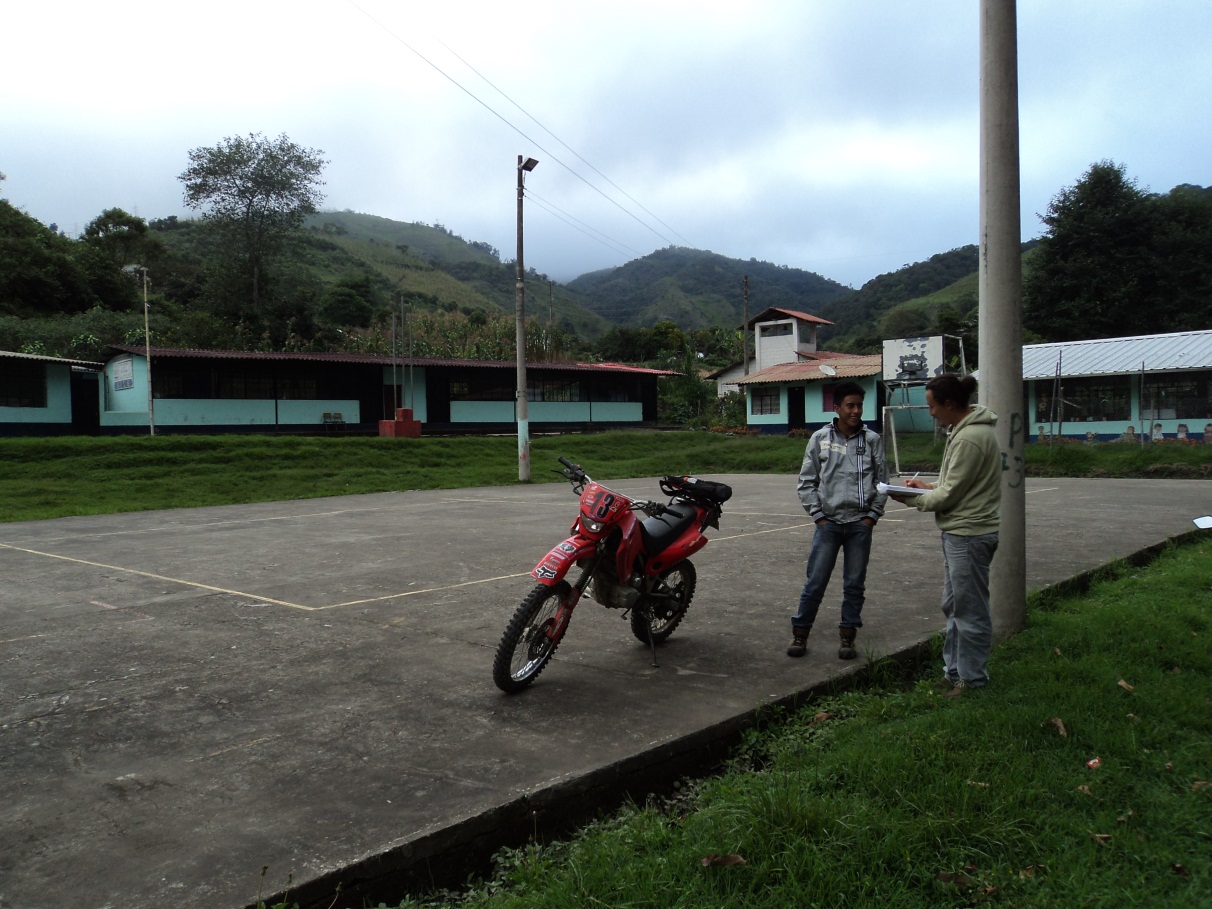 CAPÍTULO III PROPUESTA
Establecer un marco de procedimientos del servidor público para el desarrollo de cualquier tipo de actividad administrativa en la Junta Parroquial de Cuellaje, generando adaptabilidad a cualquier ambiente propiciando un estudio pormenorizado de cada funcionario en  colaboración  con todos los departamentos de la organización con miras a acrecentar  la cultura de investigación para lograr el acompañamiento teórico practico.
Posicionarse hasta el año 2017, en un modelo de administración pública trasparente y efectiva  con la finalidad de mejorar las condiciones de vida de sus habitantes  para  lograr el progreso y desarrollo local.
CAPÍTULO III PROPUESTA
VALORES

EFICIENCIA, TRANSPARENCIA, COMPROMISOS, CALIDAD DE SERVICIOS, ETICA PROFESIONAL, EQUIDAD, RESPONSABILIDAD, APERTURA AL CAMBIO, HONRADEZ
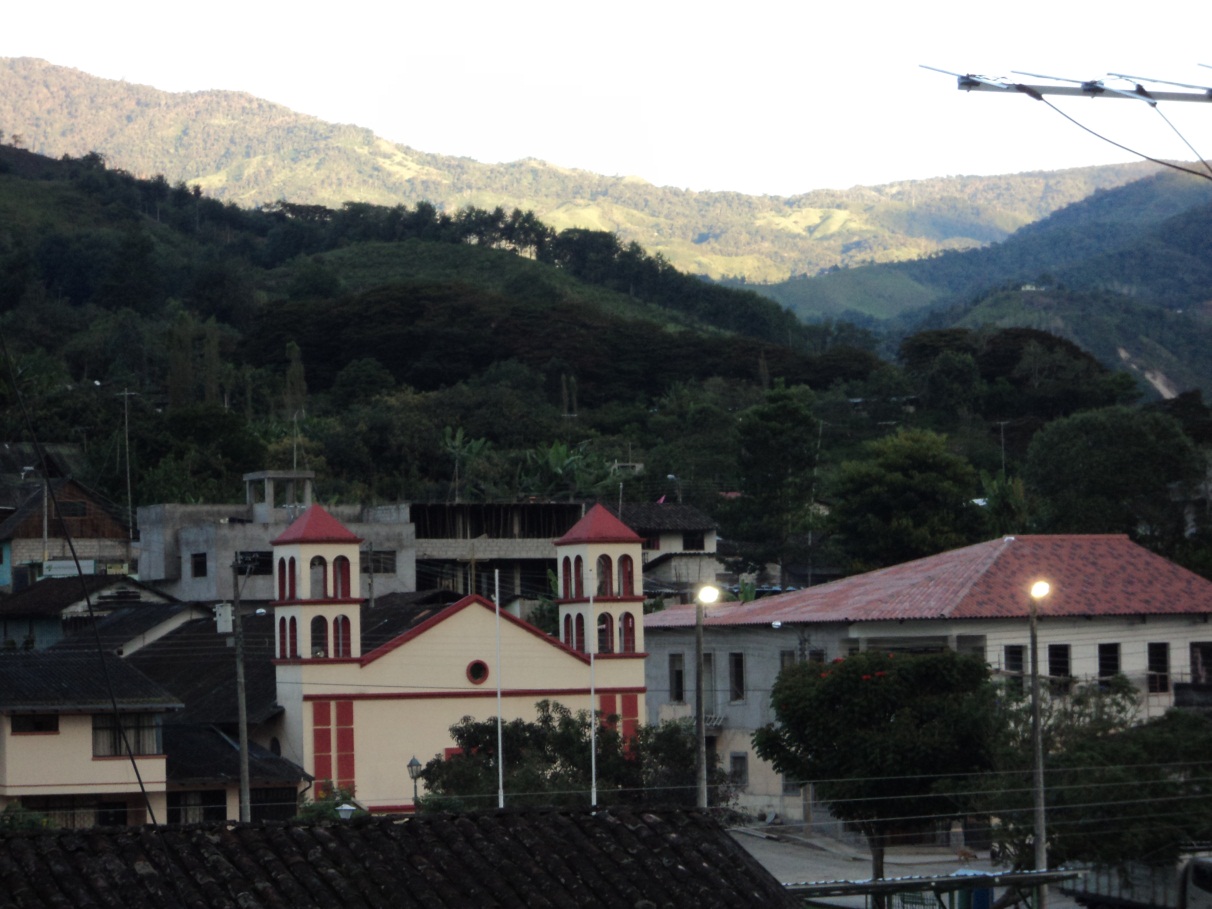 ESTRUCTURA ORGANIZACIONAL PROPUESTA
ASAMBLEA GENERAL
PRESIDENTE DEL G.A.D
SECRETARIO(A)
COMISIONES
Dep. ADMINISTRATIVO
Dep. CONTABLE
COMISIÓN DE PRODUCCIÓN, TURISMO, MEDIO AMBIENTE
COMISIÓN DE OBRA PÚBLICA, VIALIDAD
COMISIÓN DE EDUCACIÓN CULTURA
COMISIÓN DE SERVICIOS BÁSICOS, SALUD
IMPACTOS
CONCLUSIONES
La parroquia tiene elevados márgenes de pobreza por las necesidades básicas insatisfechas( Falta de fuentes de trabajo, mínimos ingresos económicos)

El gobierno parroquial trabaja con actores sociales dispersos, por la extensión territorial frente al bajo número de representantes de organizaciones o instituciones….
La institución cuenta con reducido presupuesto, escaso o básico equipamiento de oficinas, deficientes medios de comunicación,  poca tecnología, infraestructura reducida e incompleta, esto evidentemente afecta la gestión administrativa del gobierno parroquial y sus representantes.
La institución dispone de herramientas legales de gestión y de planificación, normativa interna, externa, de procesos administrativos o de gestión; lo preocupante es la falta de un adecuado manejo de estas herramientas, en otros casos el desconocimiento de ellas, sea por descuido o por informalidad en los procesos por parte de los servidores públicos.
RECOMENDACIONES
Modificar procedimientos para mejorar la gestión administrativa con el fin de solucionar problemas y necesidades sociales aplicando procesos claros, utilizando los servicios estatales…
Mejorar la gestión tomando en cuenta los procedimientos legales o en el desarrollo de las actividades de los departamentos de la Junta Parroquial, compartiendo y transparentando procesos  mediante documentación escrita…
Implementar el manual de procedimientos para mejorar el accionar administrativo, tomando en consideración los procedimientos del Código Orgánico de Organización Territorial Autonomía y Descentralización para  la utilización efectiva de recursos…
Mantener actualizado y socializar constantemente las herramientas de gestión, las normativas internas o externas, a todos los servidores públicos de la institución y a la población…
GRACIAS